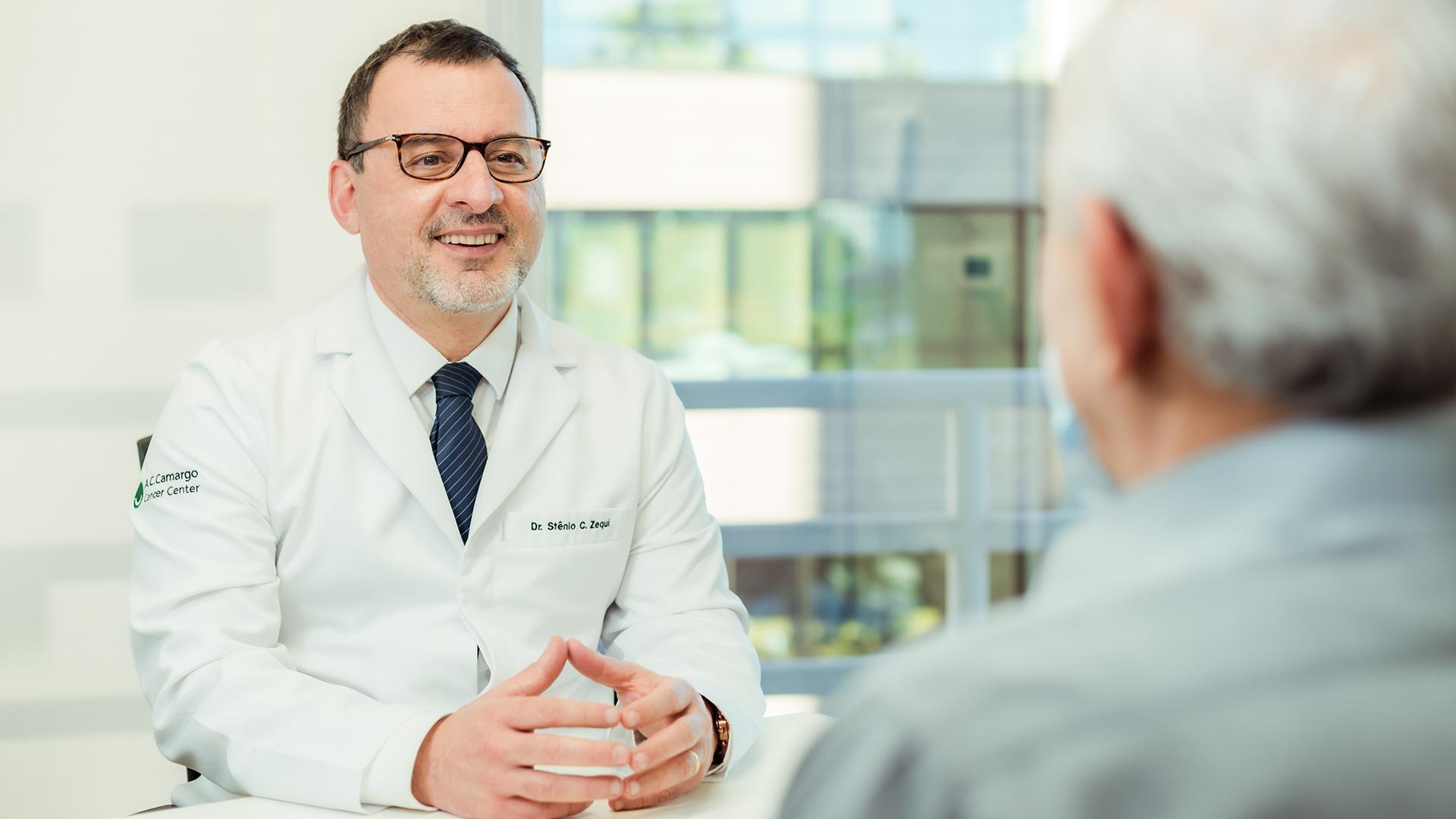 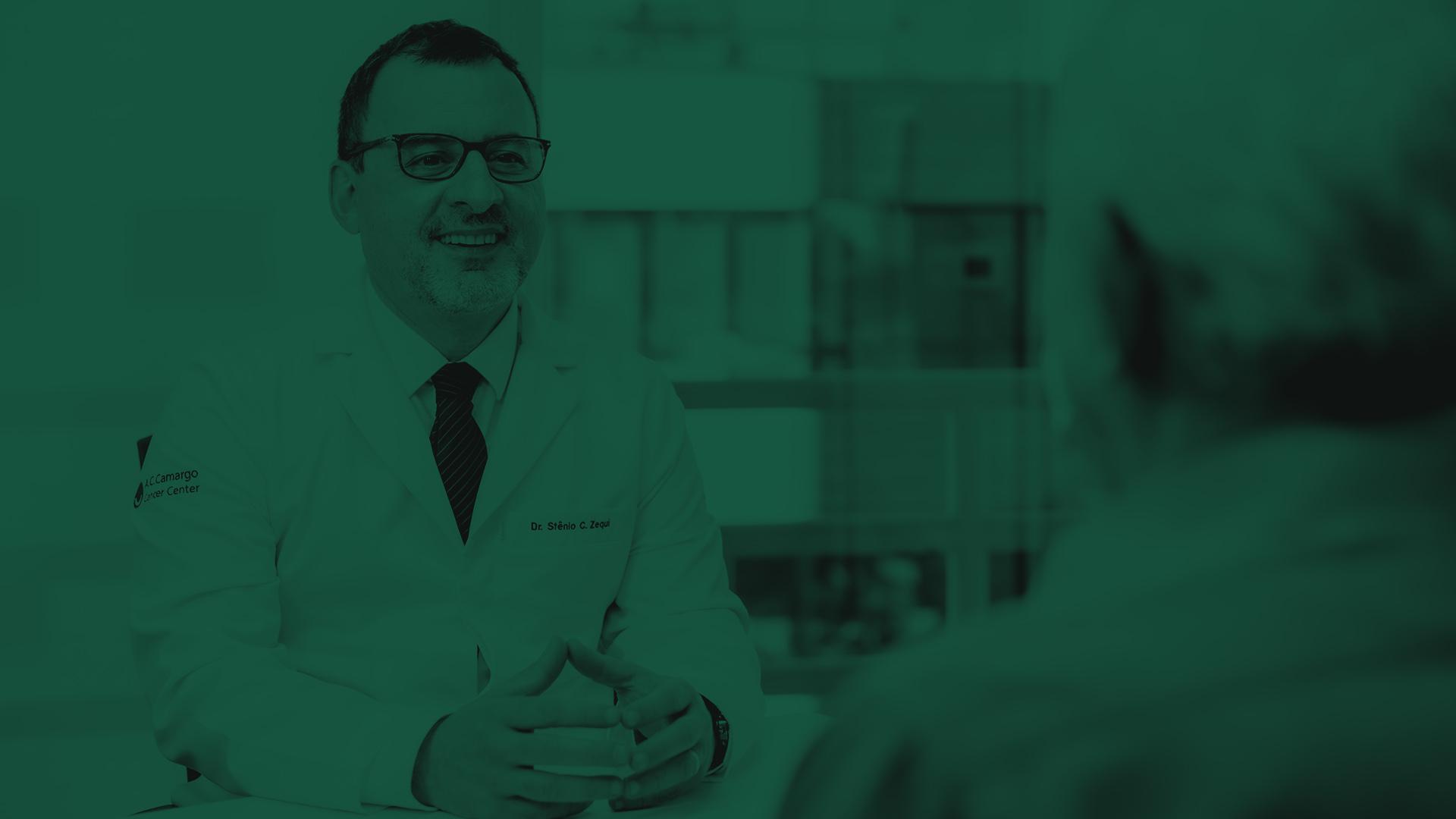 Projeto: Impacto da pandemia da COVID-19 no tratamento oncológico de neoplasias cutâneas em um centro especializado
E
s
pe
ci
a
li
z
a
d
o
em
V
ida
Pesquisador responsável: Eduardo Bertolli
Iniciação Científica
Bruno Camillo Amaral
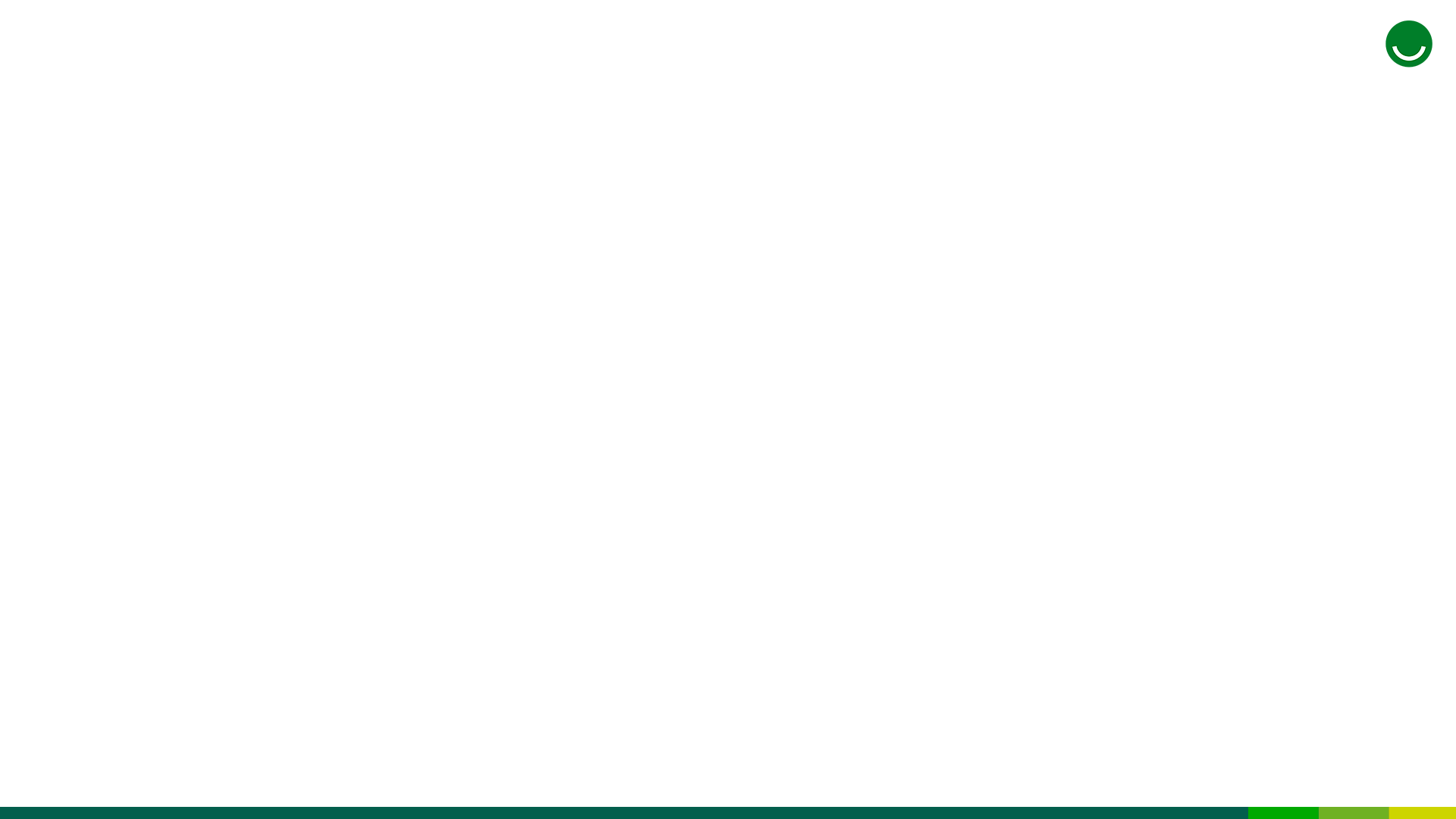 Introdução
Pandemia Covid-19: panorama geral
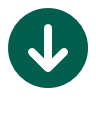 Principal evento do Século XXI
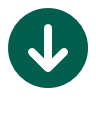 Grande impacto em toda sociedade
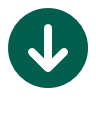 Saúde: > 6.000.000 mortes no mundo (18/01/2023)
Introdução
Pandemia Covid-19: Brasil
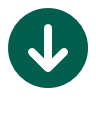 Mortes oficiais: 695.524 (18/01/23)
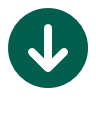 Casos oficiais: 36.665.419 (18/01/23)
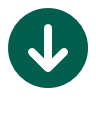 Prejuízo muito além dos casos e mortes
Introdução
Impacto na saúde: tumores cutâneos
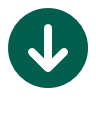 Pacientes de alto risco para Covid-19: idade avançada
Literatura: demonstrou redução no diagnóstico, acompanhamento e tratamento
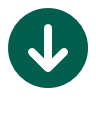 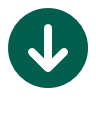 Impacto tanto em melanoma como não melanoma
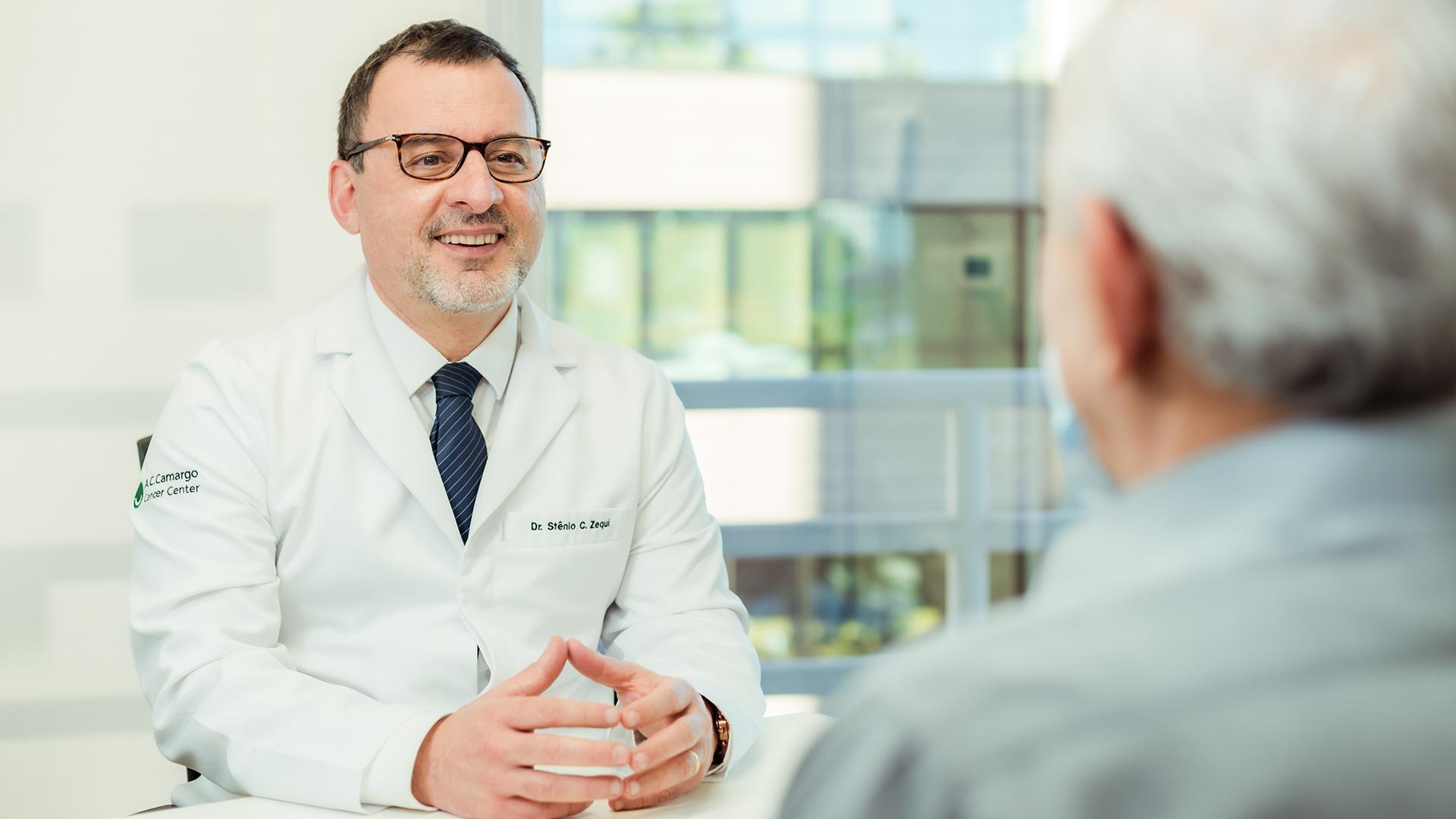 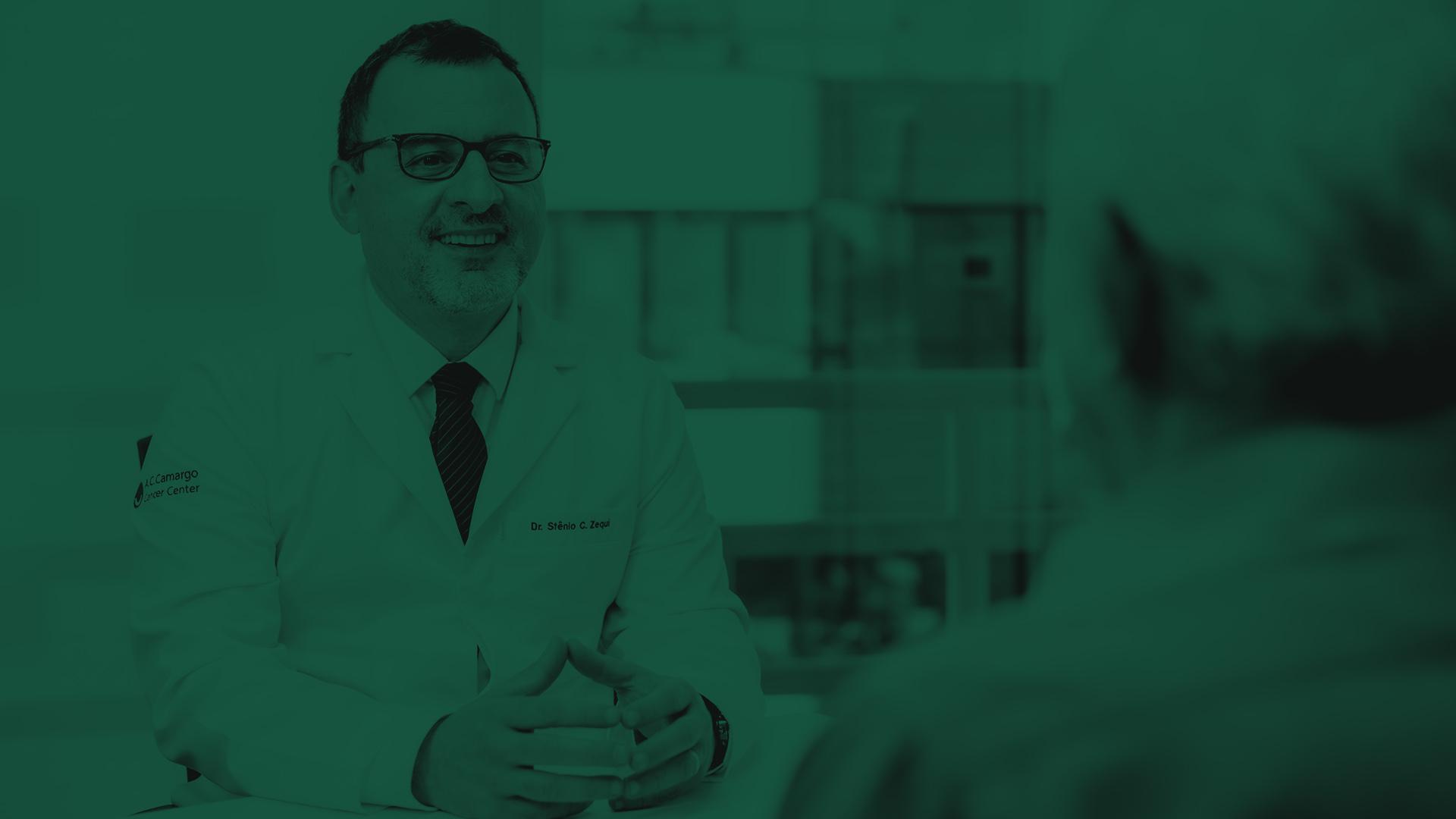 E
s
pe
ci
a
li
z
a
d
o
em
V
ida
Projeto
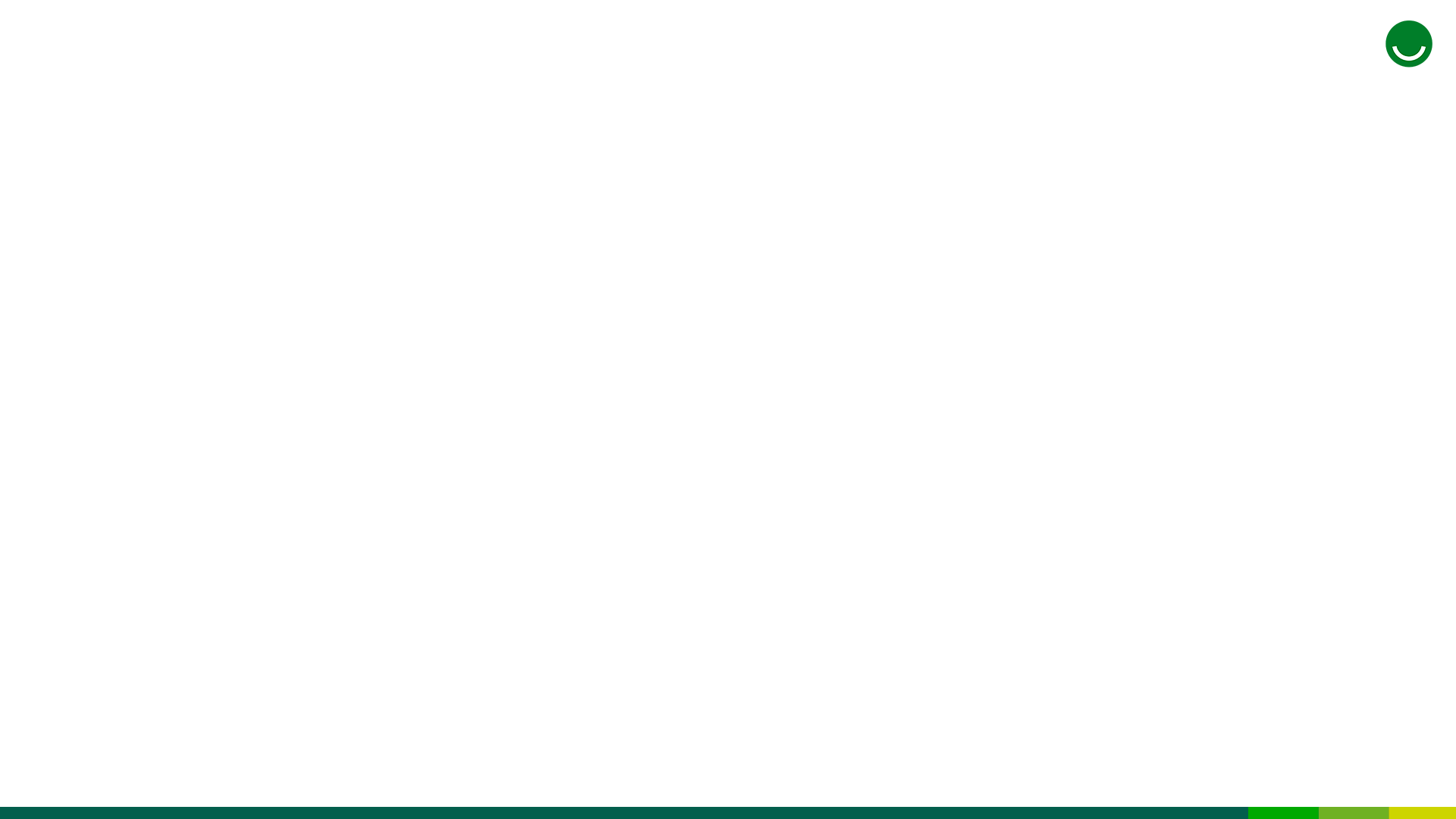 Objetivos
Primário
Descrever os atendimentos de pacientes portadores de neoplasias cutâneas em um centro especializado, em momentos distintos da pandemia da Covid-19
Secundário
Avaliar se houve diferenças nos atendimentos que permitam estabelecer ações para otimizar os desfechos oncológicos no contexto de pandemia
Metodologia
Análise retrospectiva de prontuários
Março, abril e maio de 2020, 2021 e 2022
Variáveis: clínicas, anatomia patológica e tratamento
Departamentos
Oncologia Clínica
Radiologia
Centro de referência de tumores cutâneos
Próximos passos
Preenchimento de planilha e REDCap
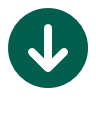 Transformação dos dados obtidos em um banco de dados no REDCap
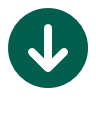 Dados apresentados serão em forma de estatística descritiva
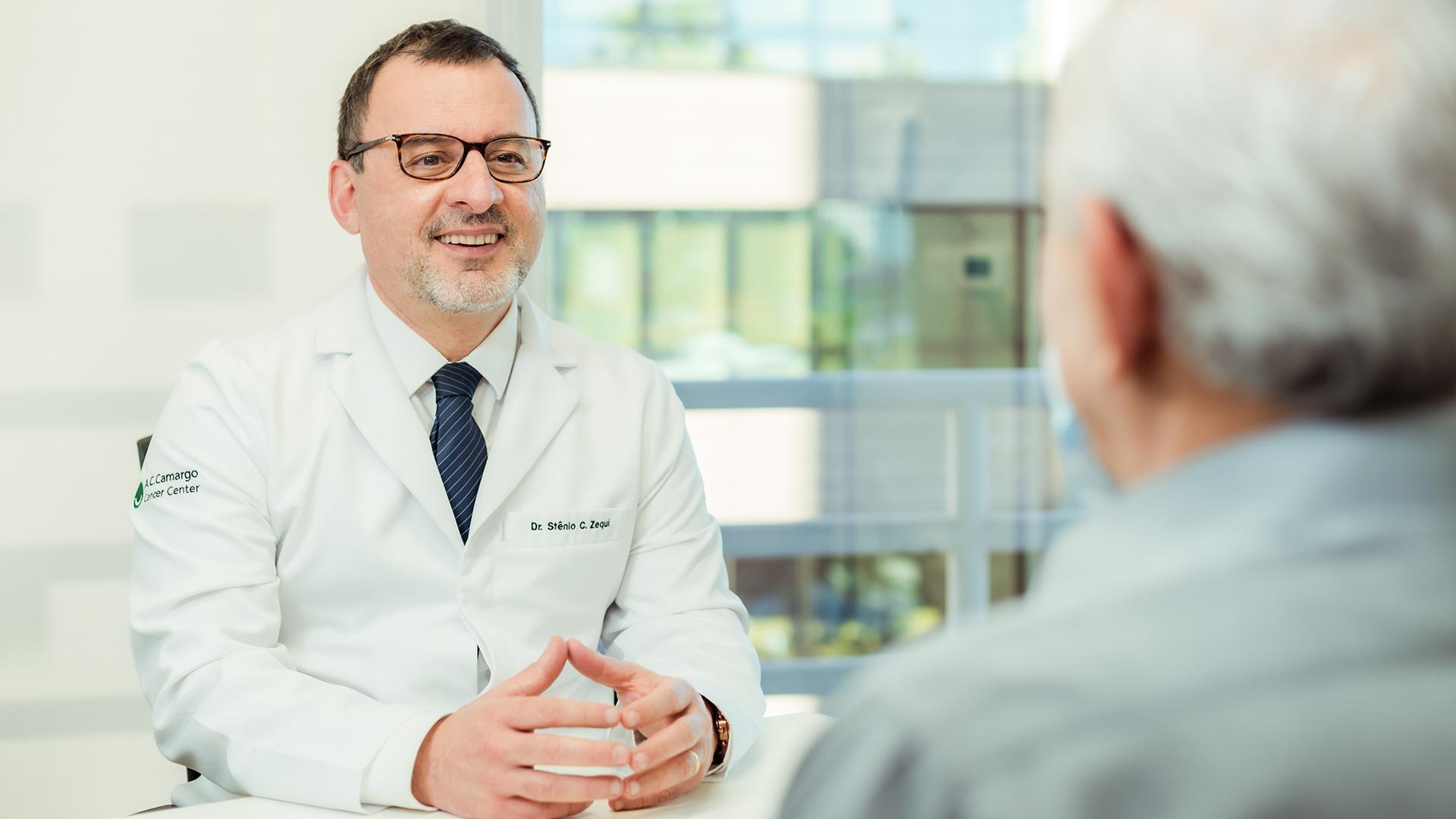 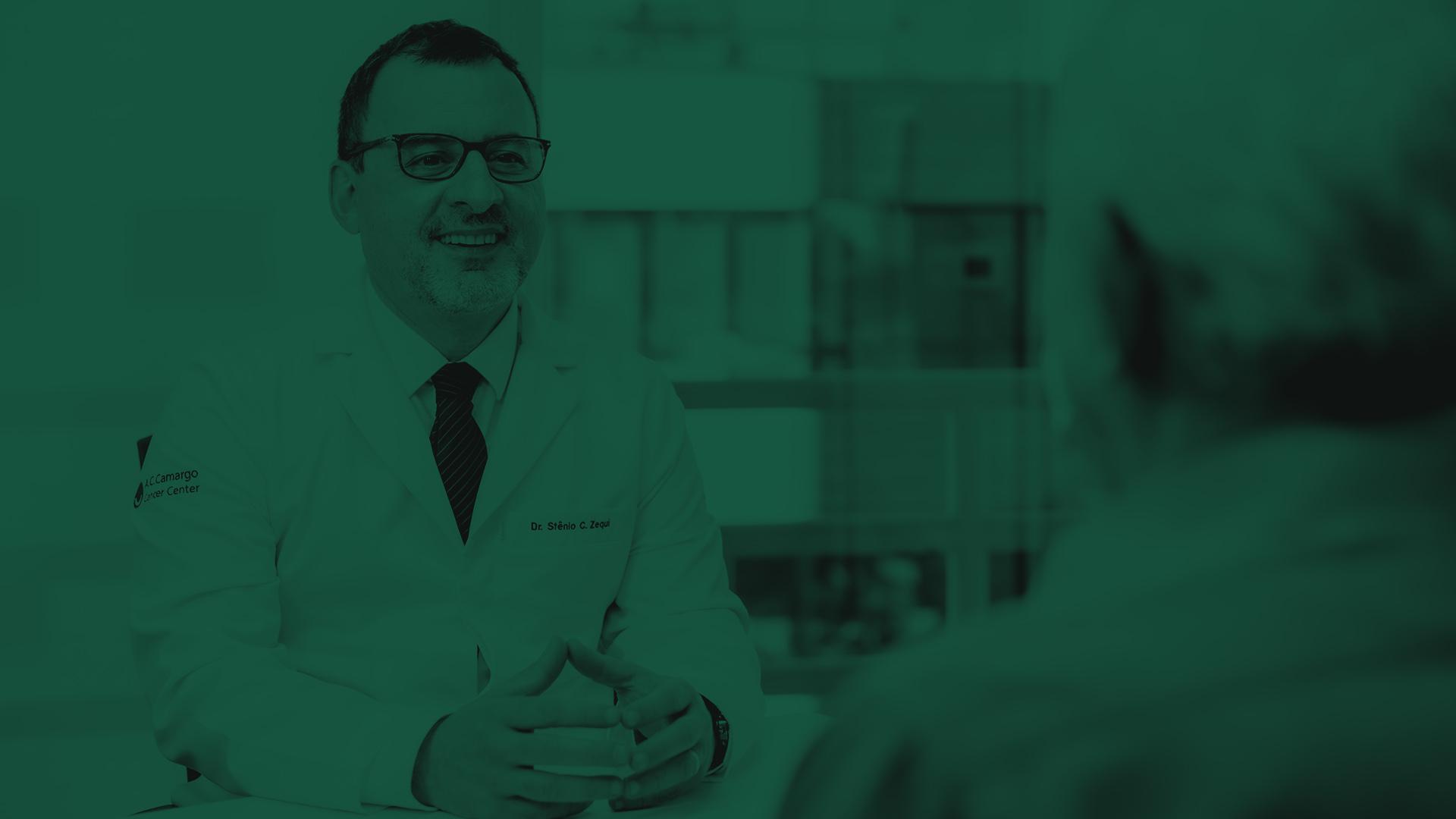 E
s
pe
ci
a
li
z
a
d
o
em
V
ida
Agora, é assim que o mundo enfrenta o câncer
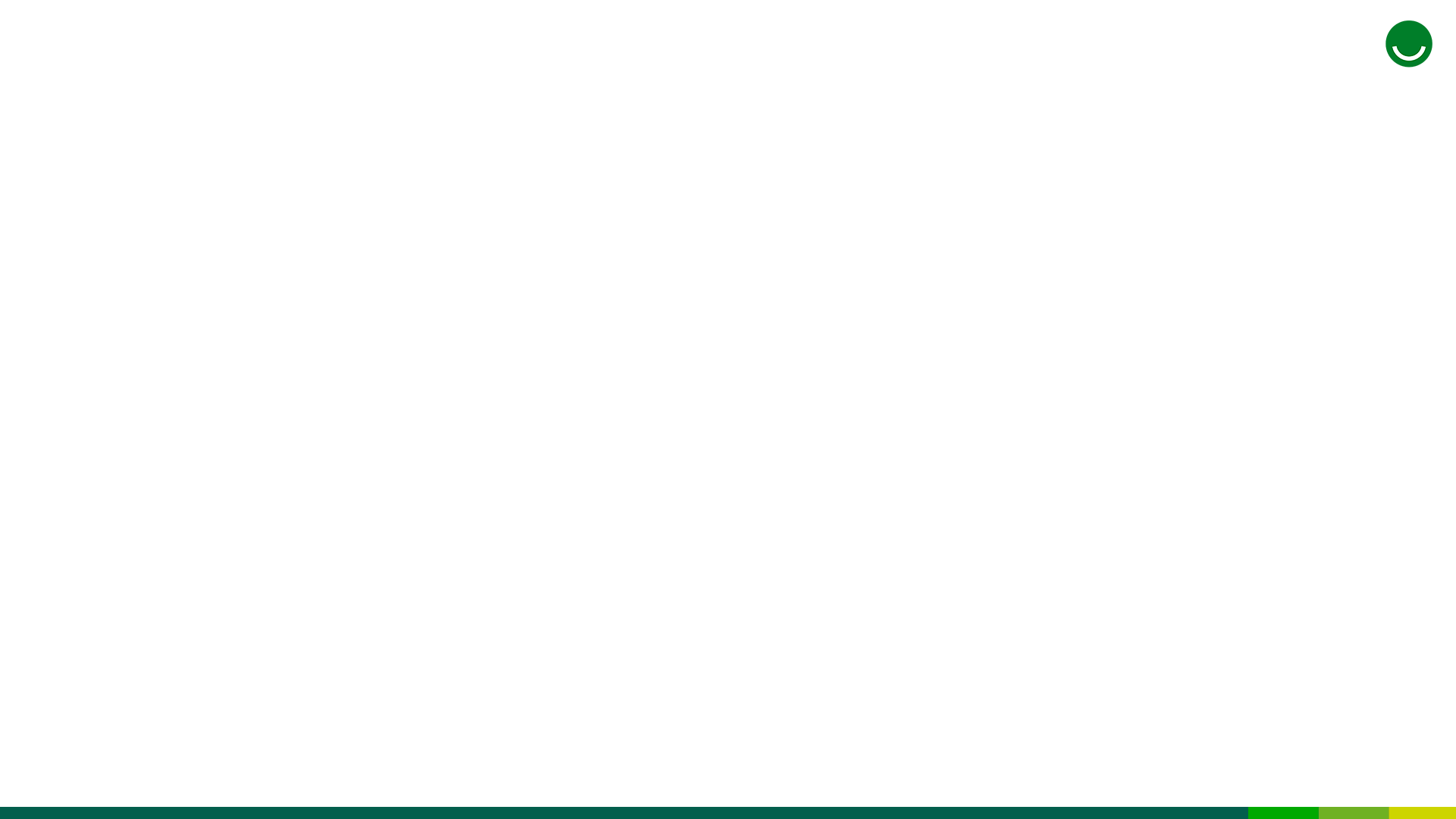